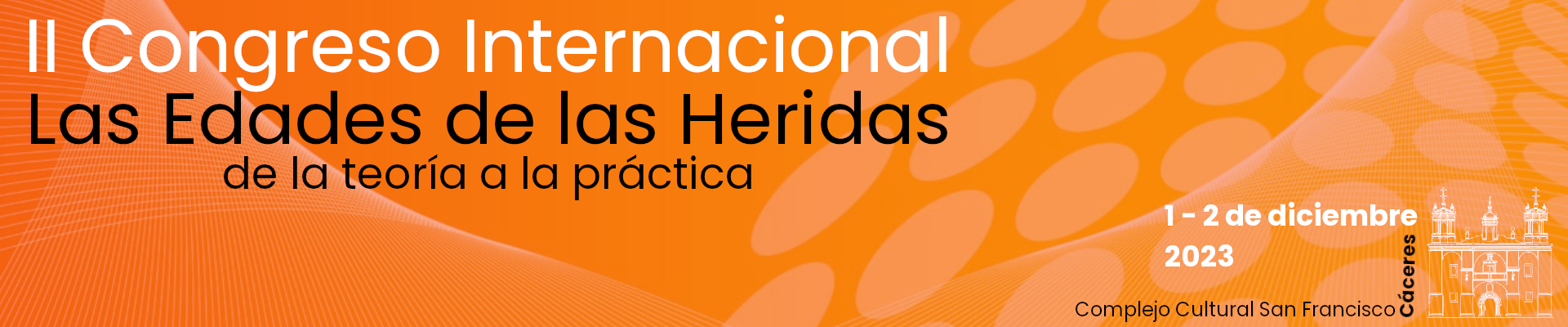 TÍTULO
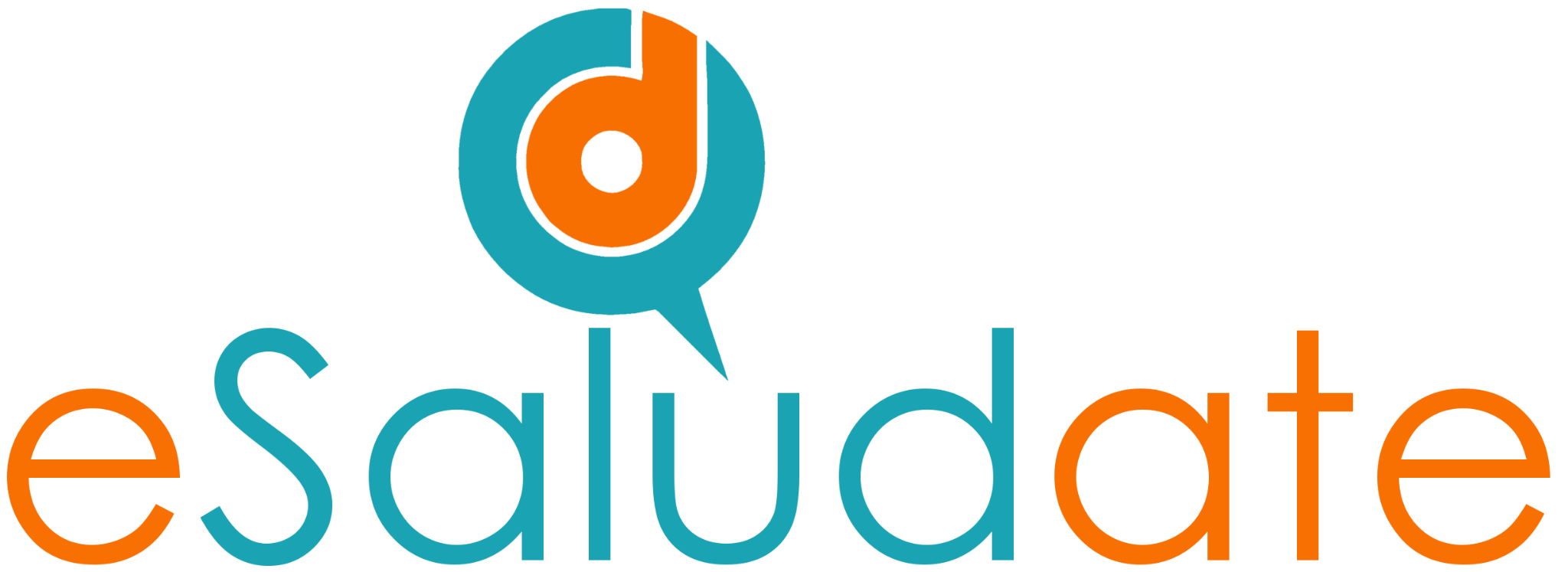 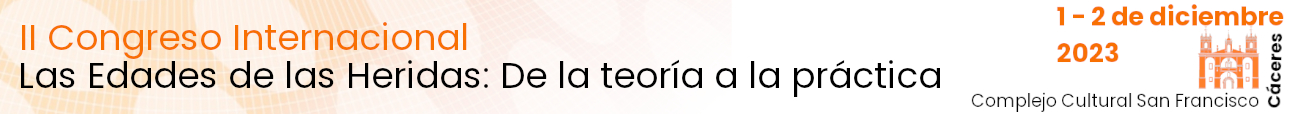 Presentación …
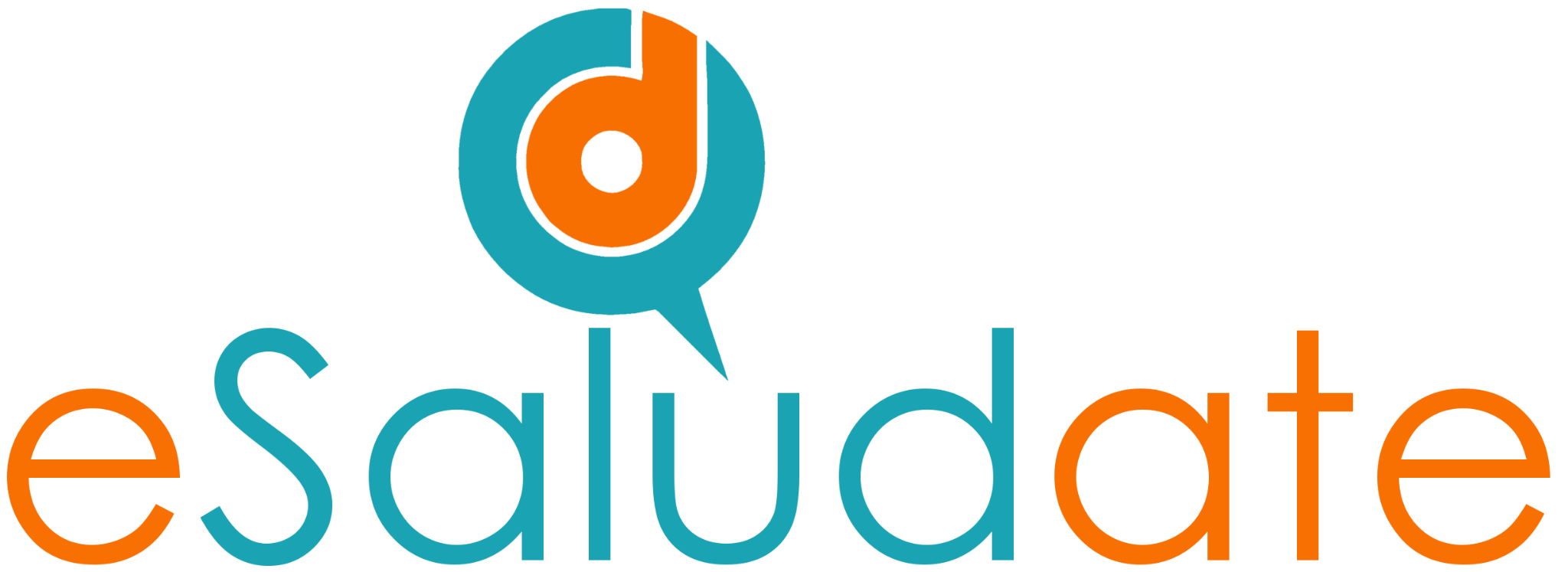 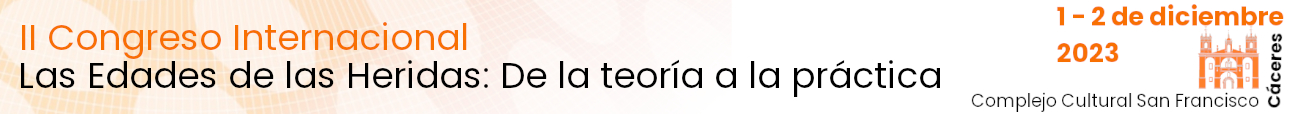 Presentación …
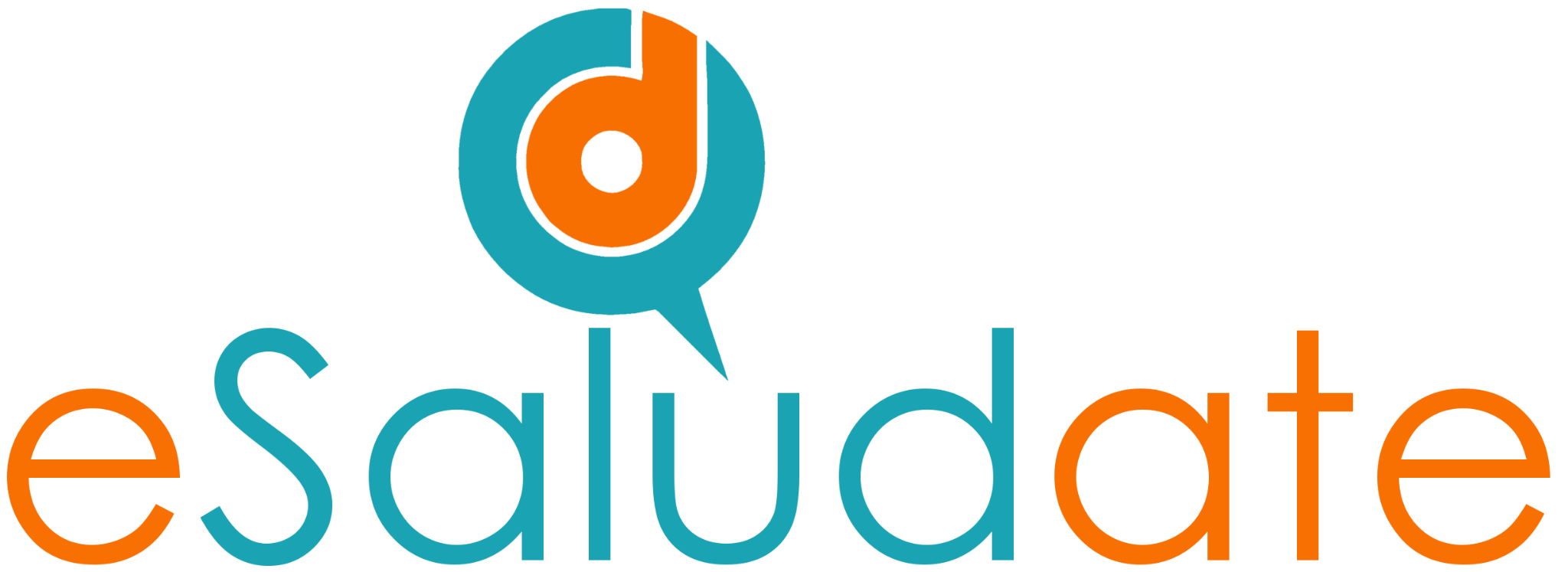 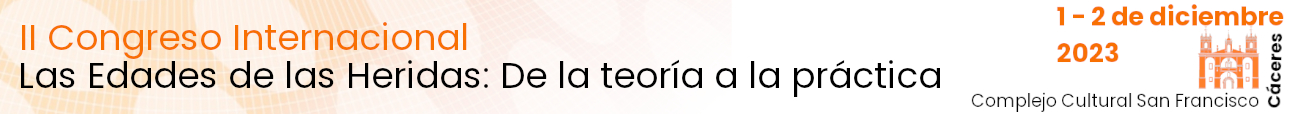 Presentación …
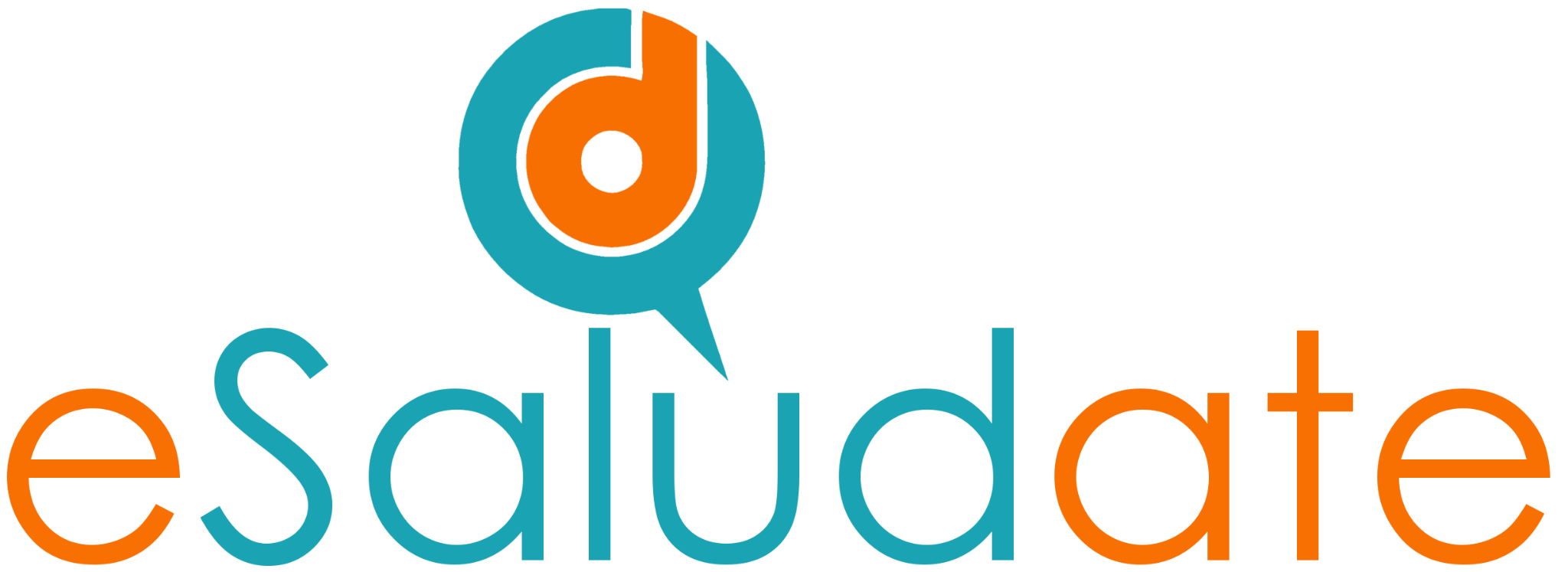 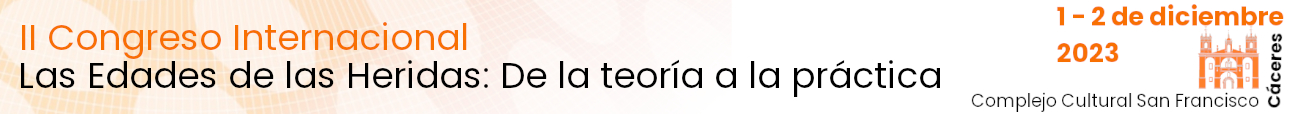 Presentación …
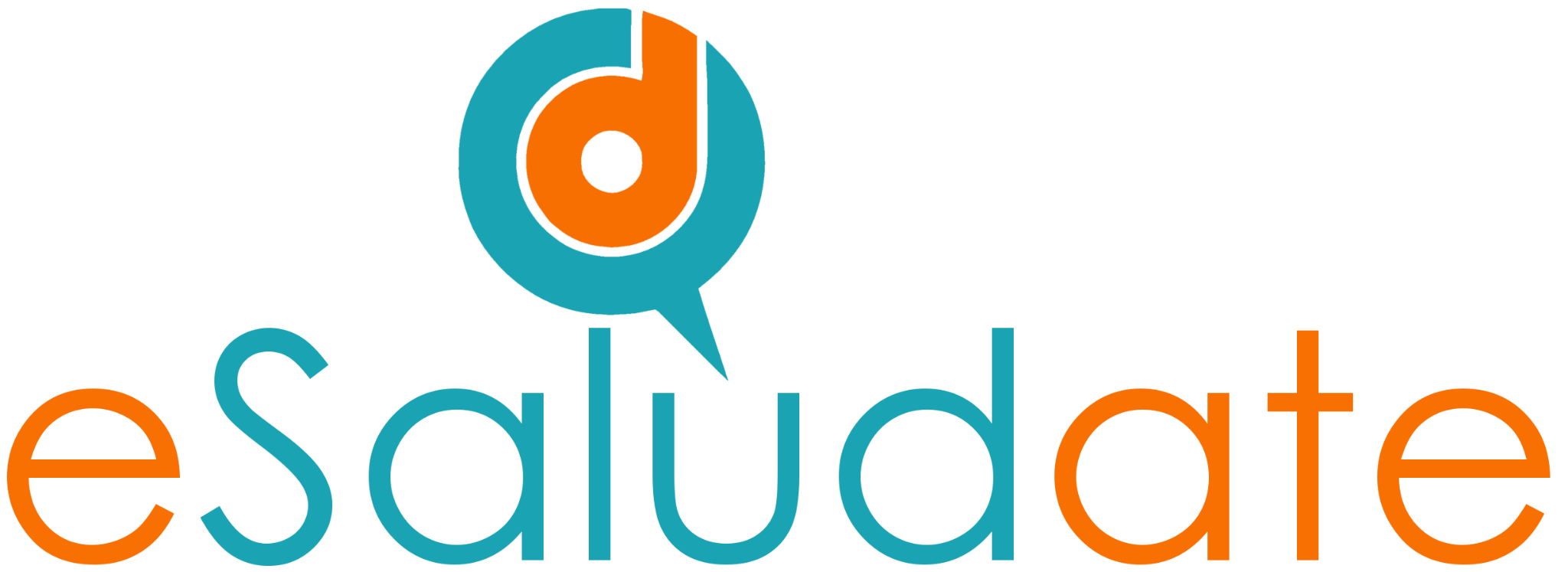